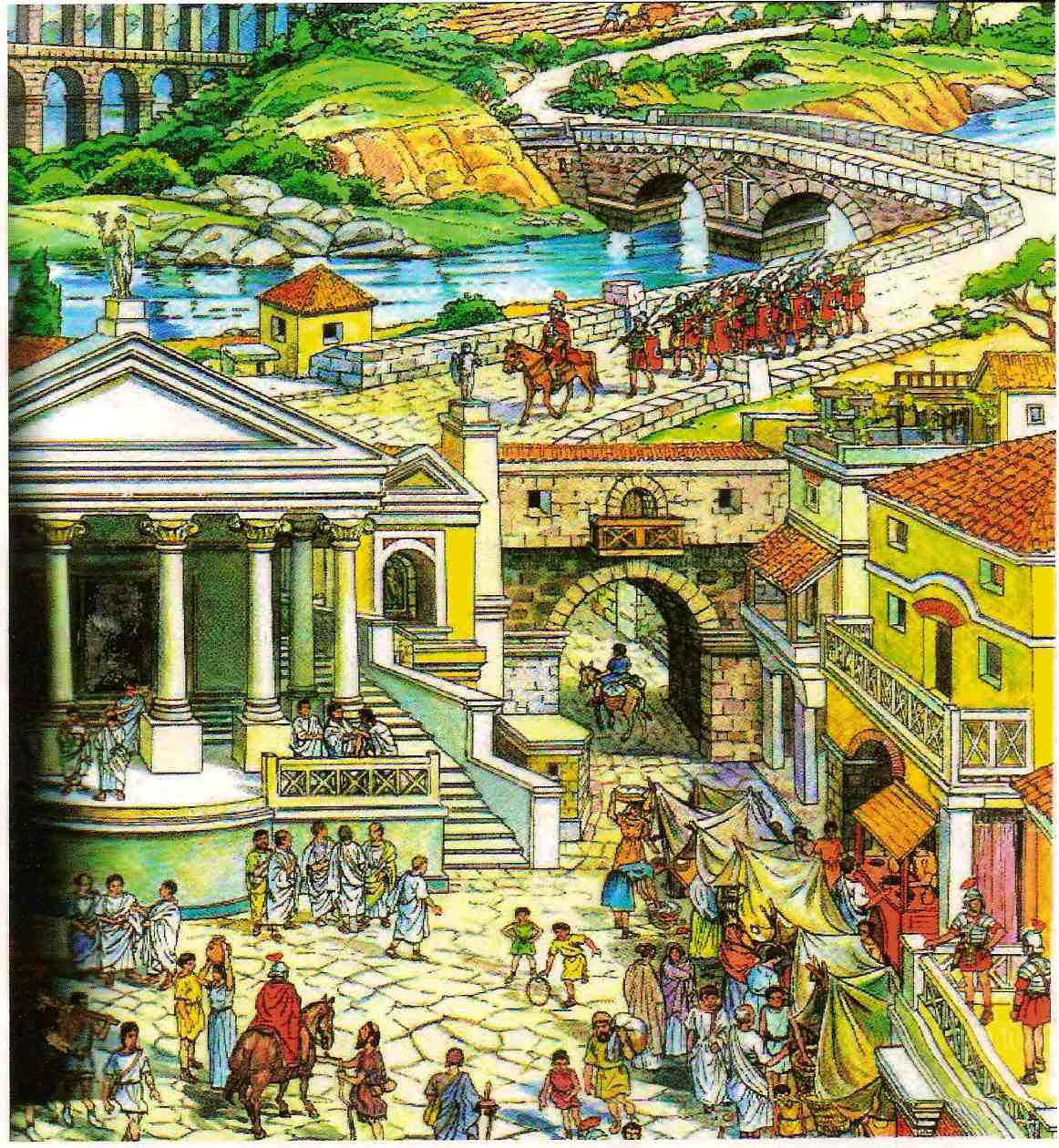 Os romanos e o seu império
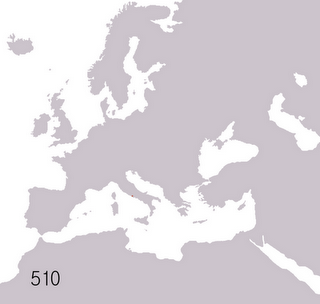 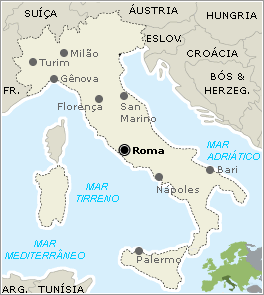 Europa
Península Itálica
Os romanos eram um povo originário da cidade de Roma, situada na Península Itálica.
As origens de Roma
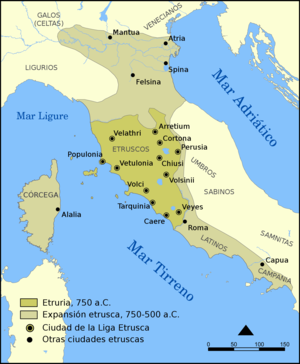 No século VIII a.C. Roma era um pequeno povoado que se foi desenvolvendo.
As origens de Roma
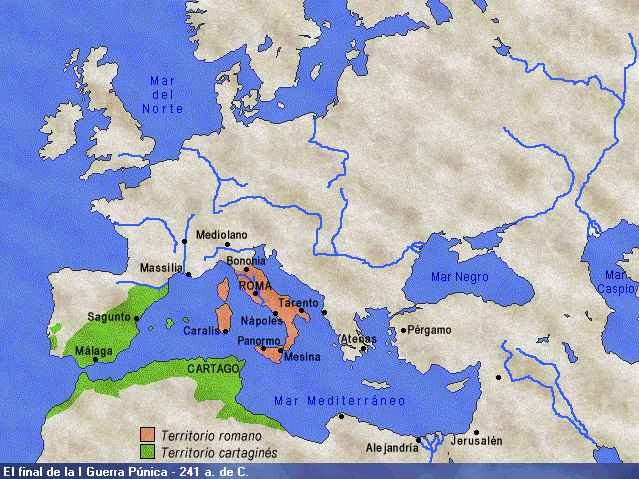 Atraídos pelas riquezas dos povos vizinhos acabaram por conquistar toda a península Itálica e as ilhas mediterrânicas.
A expansão de Roma
Em 218 a.c., chegaram à Península Ibérica, onde combateram os cartagineses que se tinham estabelecido na região litoral sul.

Vinham atraídos pelos metais preciosos da Península: ouro, prata, cobre e sul.
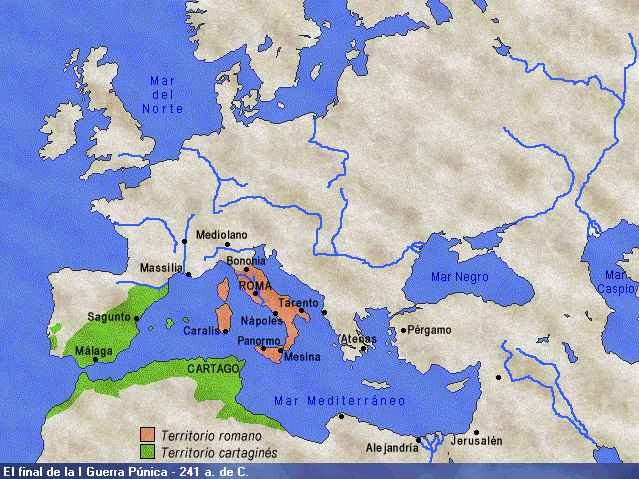 A expansão romana e o domínio do mediterrâneo
Possuidores de um exército forte, bem organizado e disciplinado, os romanos conseguiram pela força das armas conquistar um grande império, em torno do mar mediterrâneo.
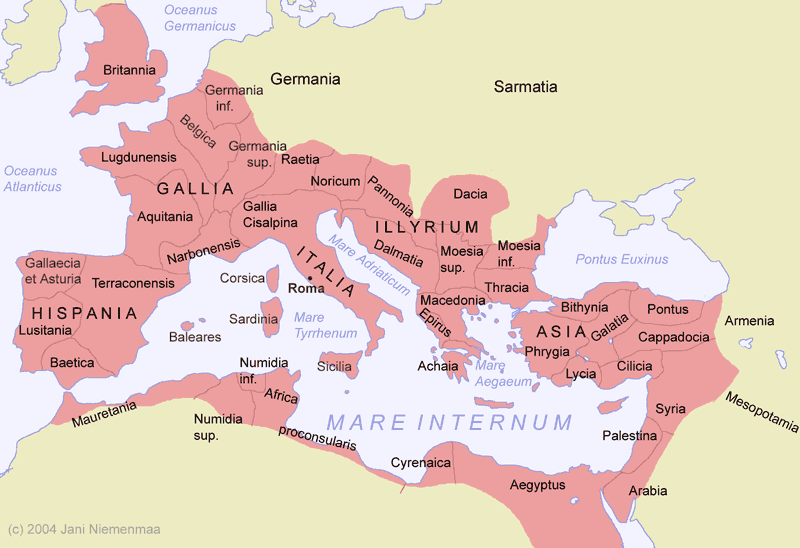 As legiões romanas
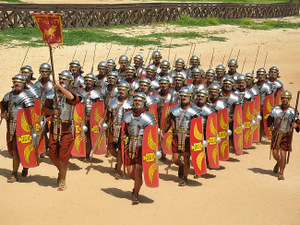 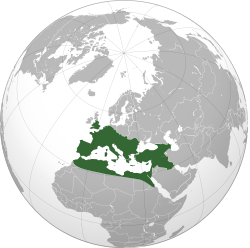 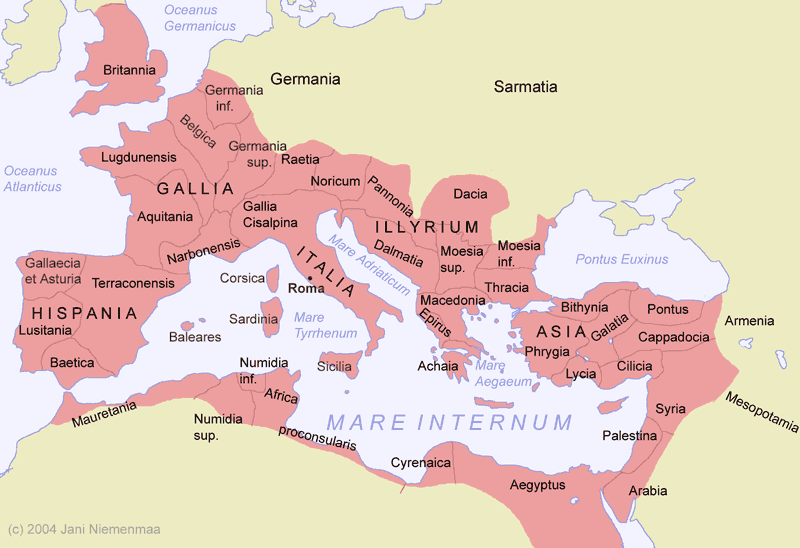 Mare nostrum
Os romanos passaram a chamar ao mar mediterrâneo mare nostrum, que significa o nosso mar, porque dominavam todas as terras à volta dele.
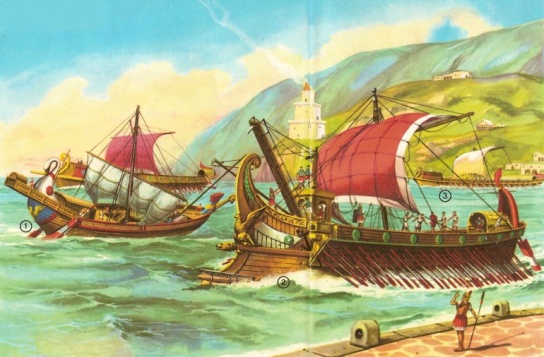 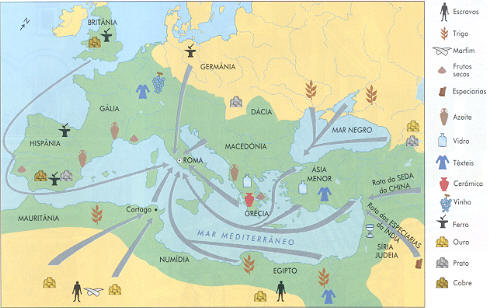 O Exército Romano
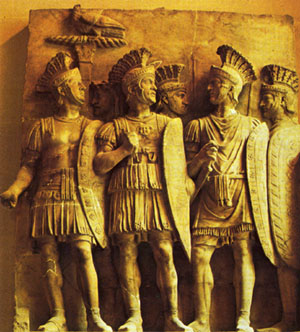 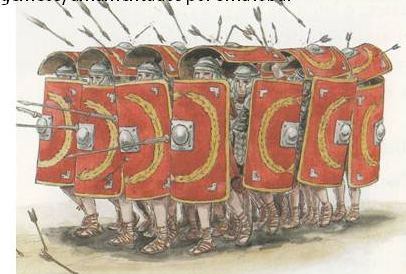 Barco Romano
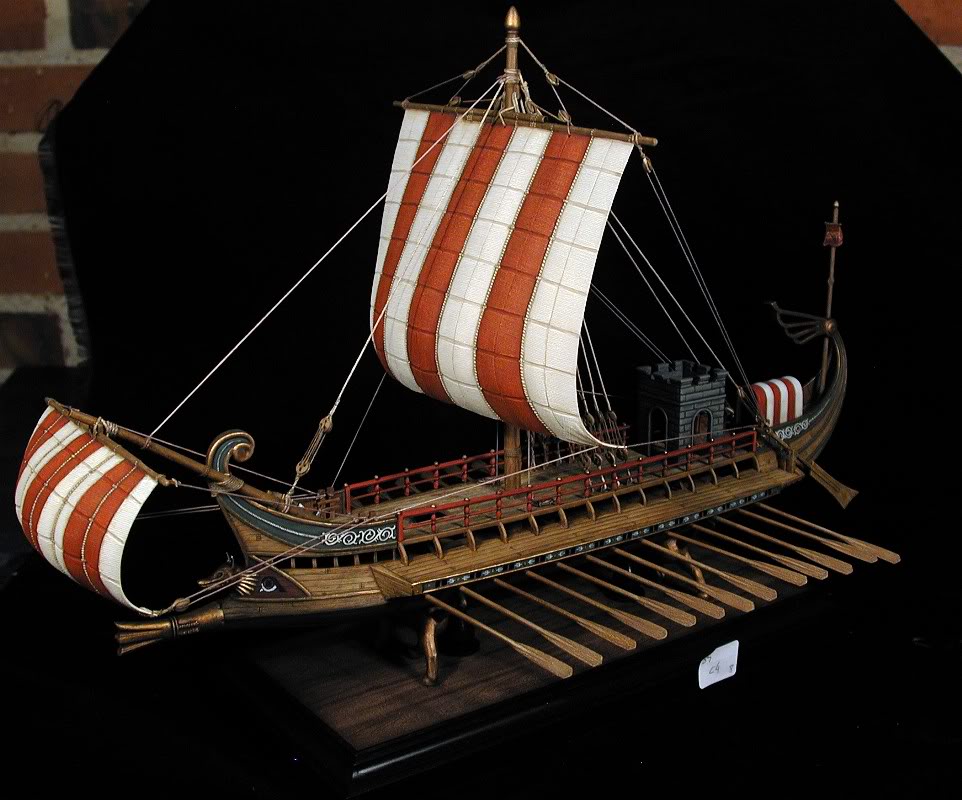 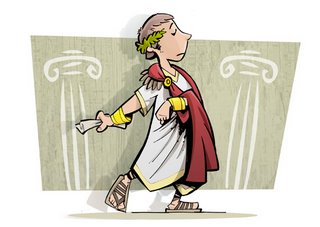 Definição de IMPÉRIO
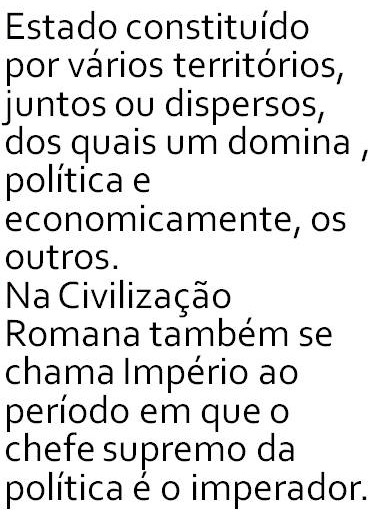 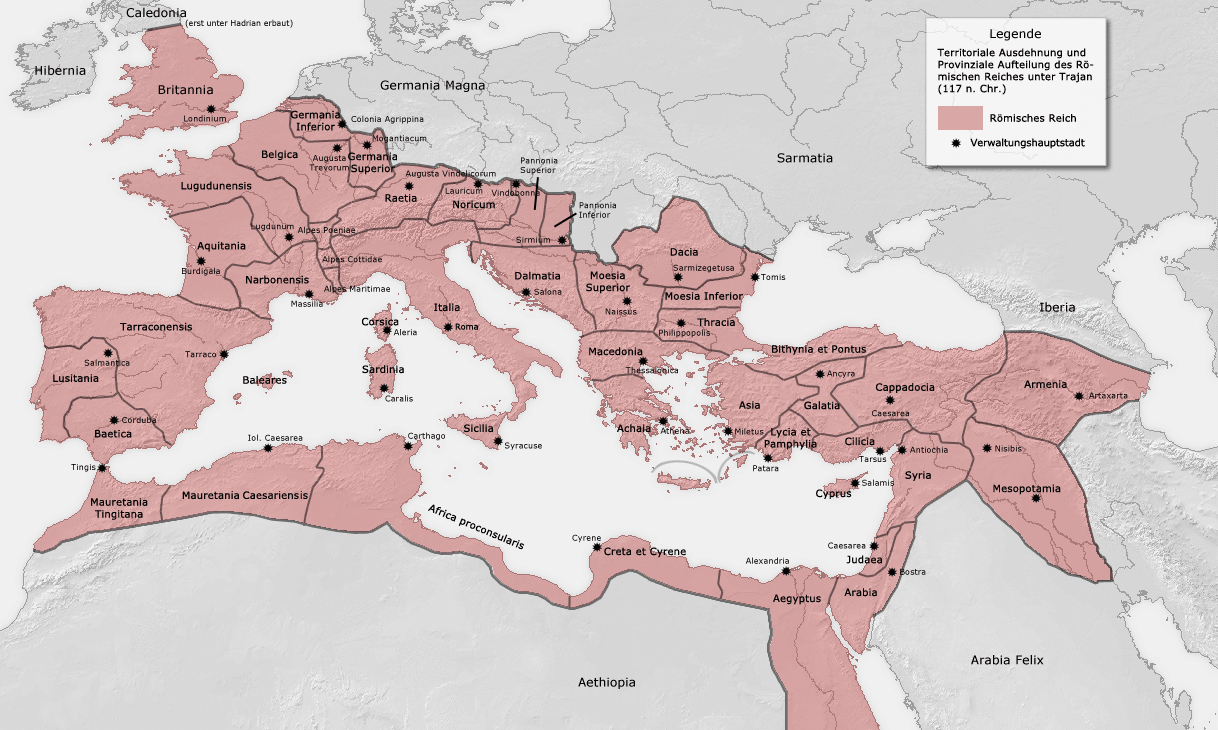 Império
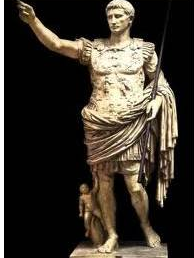 Imperador Octávio César Augusto
A conquista da Península Ibérica pelos Romanos
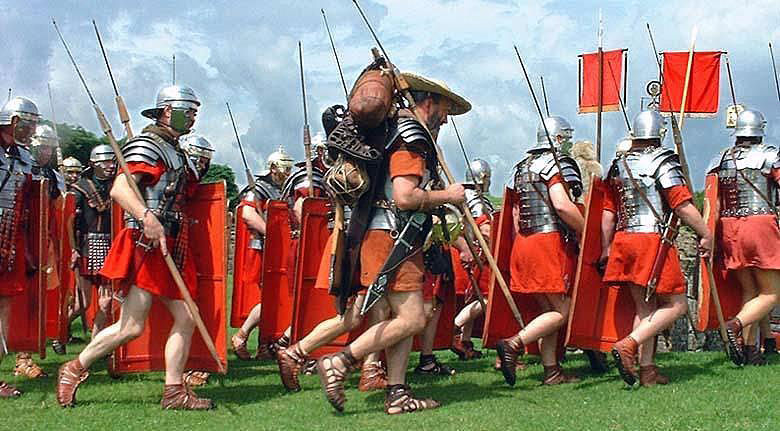 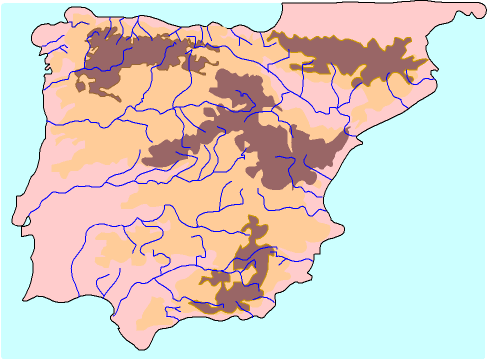 A resistência dos povos peninsulares
Os romanos entraram na península Ibérica em 218 a.c. e começaram por vencer os cartagineses

Depois tentaram conquistar os povos do norte e centro.

Depararam-se com as regiões montanhosas que dificultavam a movimentação das suas legiões.
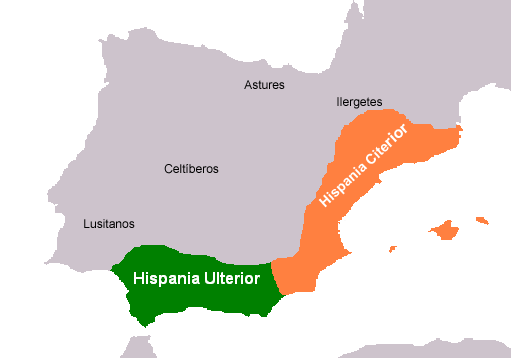 A resistência dos povos peninsulares
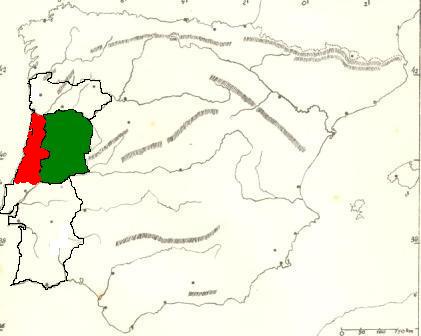 De entre os povos que ofereceram mais resistência encontram-se os Lusitanos, que comandados por Viriato, resistiram durante muitos anos.

Mesmo após a morte de Viriato, traído pelas suas próprias tropas, a resistência manteve-se.
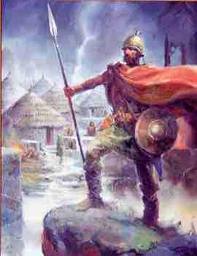 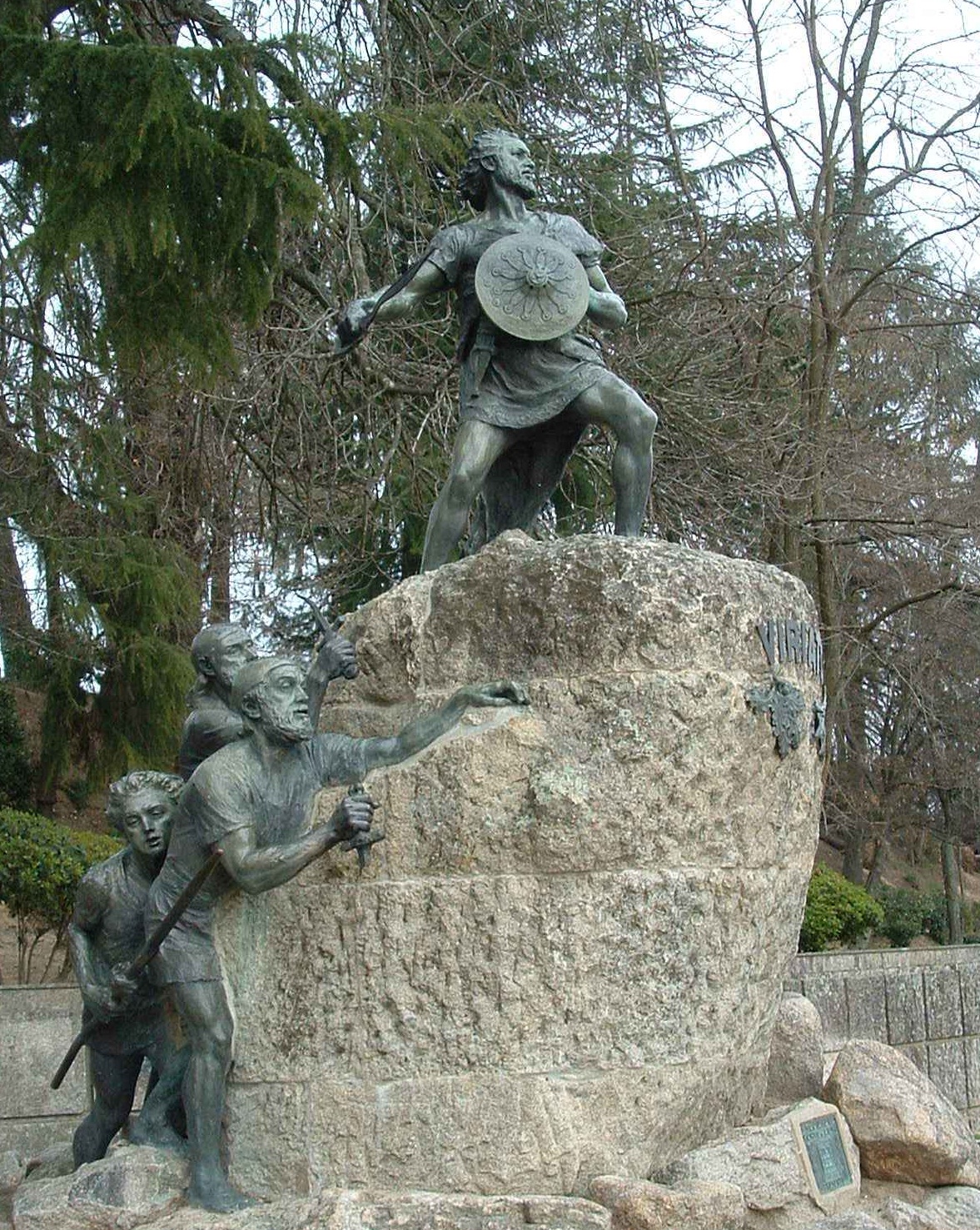 Estátua de Viriato que se encontra na cidade de Viseu.
A conquista definitiva da Península Ibérica pelos romanos deu-se em 19 a. c. (século I a.c.). Demoraram 200 anos a conquistá-la.
Os romanos dividiram a Península Ibérica em três províncias:

Lusitania
Baetica
Tarraconensis
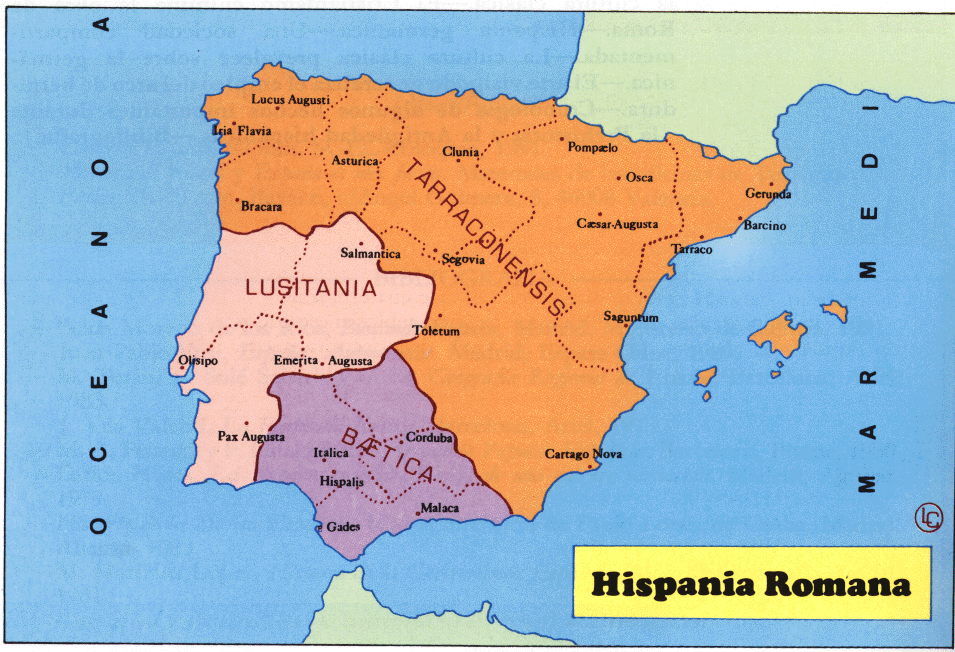 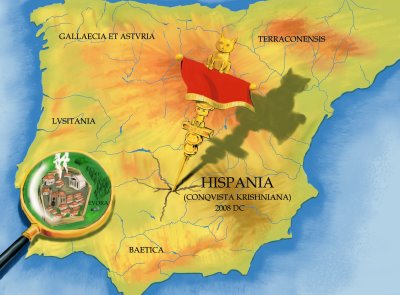 Os Romanos permaneceram cerca de 700 anos na Península Ibérica. Aqui deixaram modos de vida mais avançados. A isto chama-se Romanização.
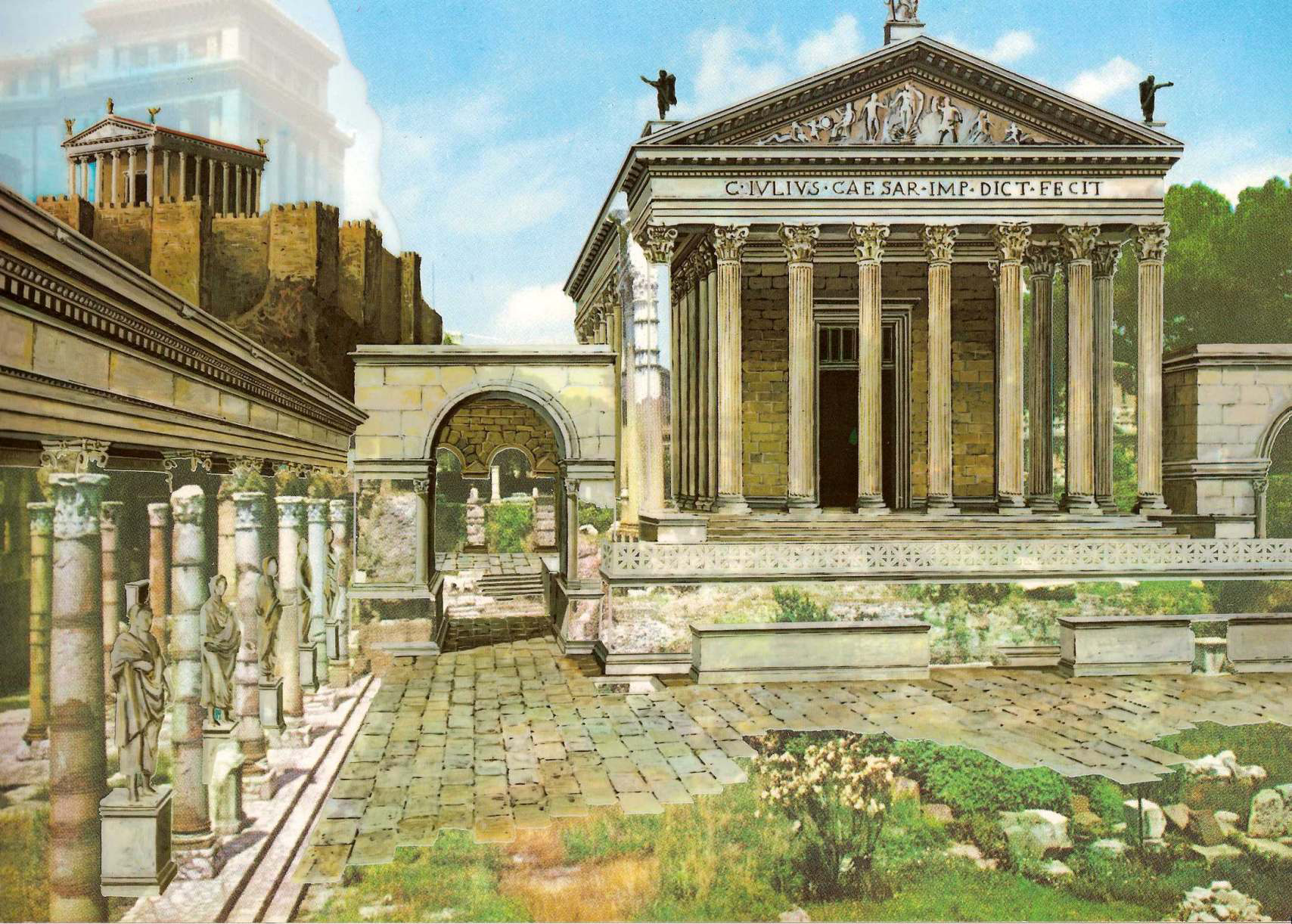 A romanização da Península Ibérica
Economia – 
Cultivo do trigo, vinha, oliveira e árvores de fruto
Intensificação do uso do arado
Desenvolvimento da olaria, tecelagem, ourivesaria, salga de peixe, exploração de minas
Introdução do uso da moeda

Construções
 -surgiu uma rede de estradas ainda hoje visível na península  - para deslocação das mercadorias e das legiões
Criaram cidades: Aquae Flaviae – Chaves, Aeminium – Coimbra, Bracara Augusta – Braga, Portus Cale – Porto
-construiram templos, aquedutos, pontes, balneários públicos, fóruns, anfiteatros
-introduziram a telha que substituiu o colmo e os mosaicos.


Língua – impuseram a sua língua  aos povos peninsulares – o latim está na origem do português;
A romanização da Península Ibérica
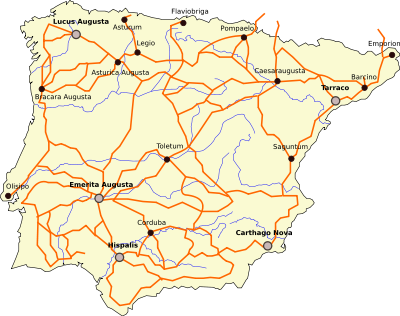 As estradas romanas na Península Ibérica
A romanização da Península Ibérica
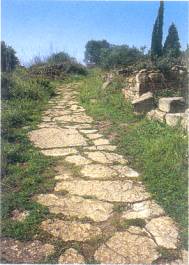 Estrada Romana
A romanização da Península Ibérica
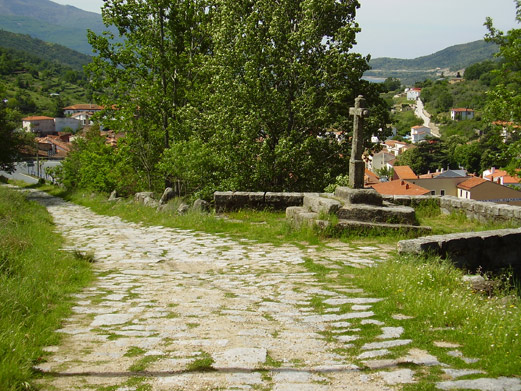 Estrada romana
A romanização da Península Ibérica
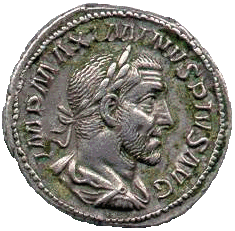 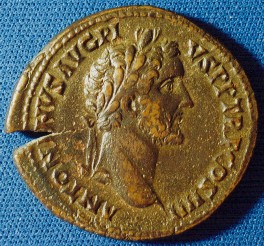 Moedas romanas
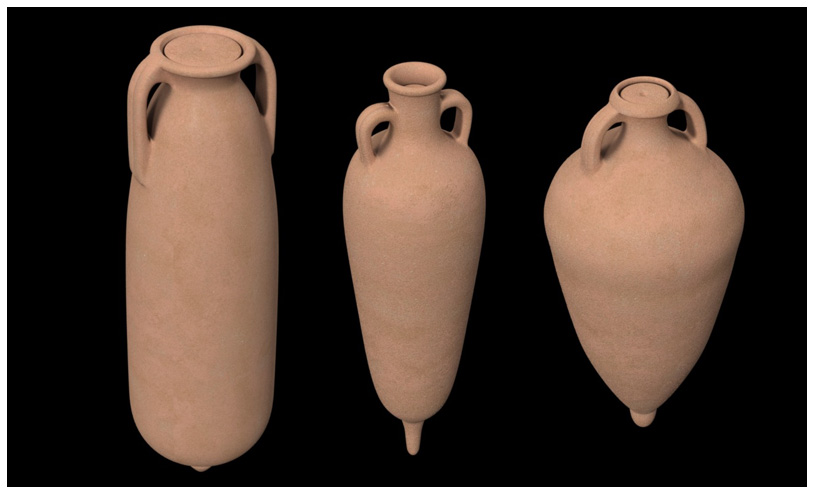 ânforas
A romanização da Península Ibérica
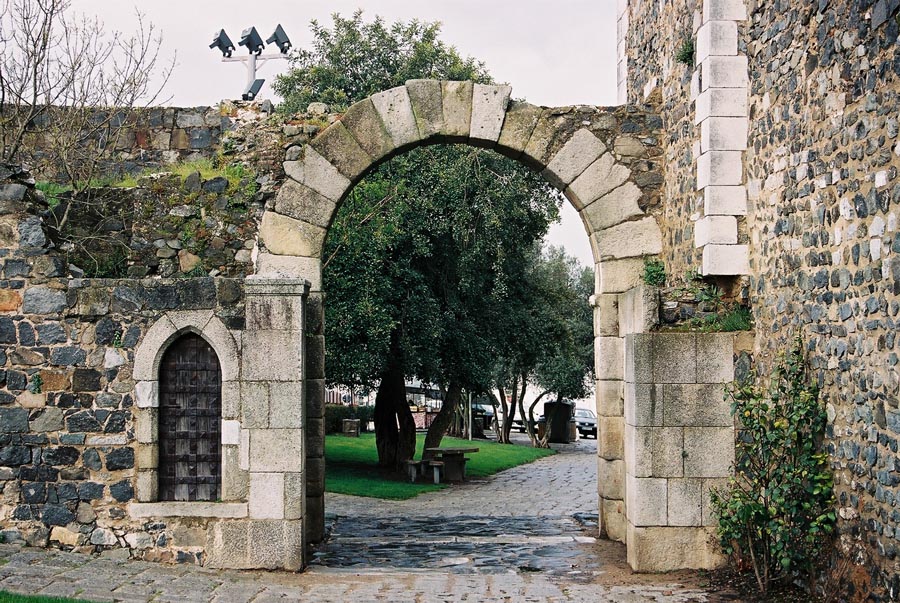 Arco romano em Beja
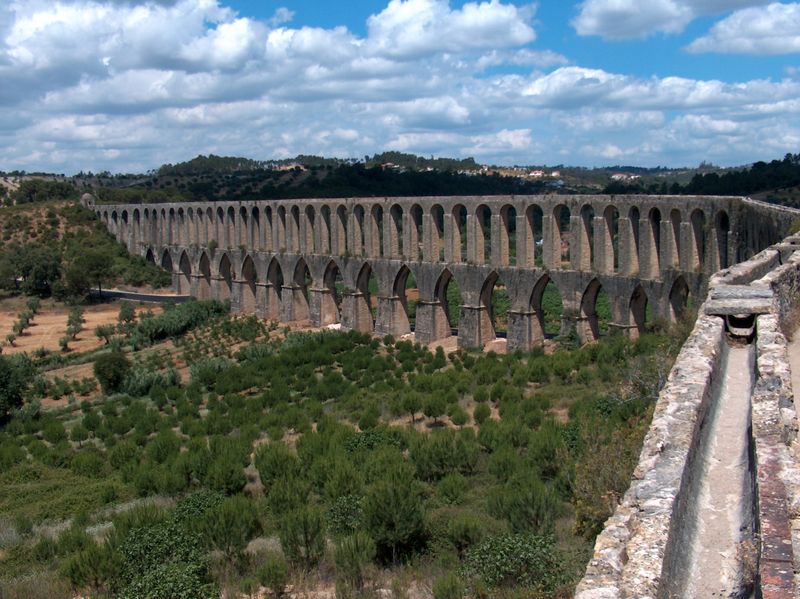 Aqueduto de Tomar
A romanização da Península Ibérica
Templo de Diana, Évora
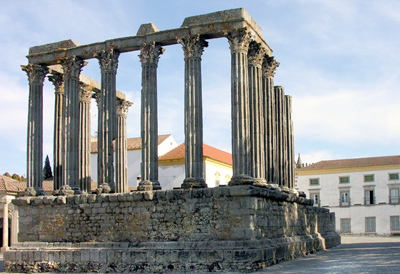 A romanização da Península Ibérica
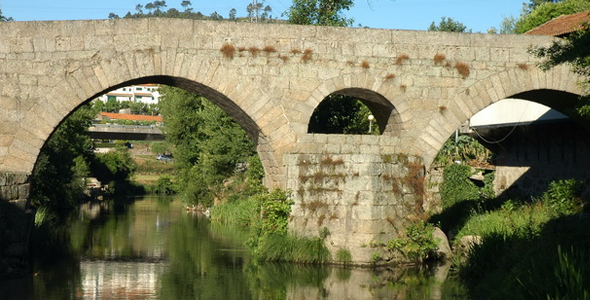 Ponte romana de Chaves
Ponte romana de Vizela
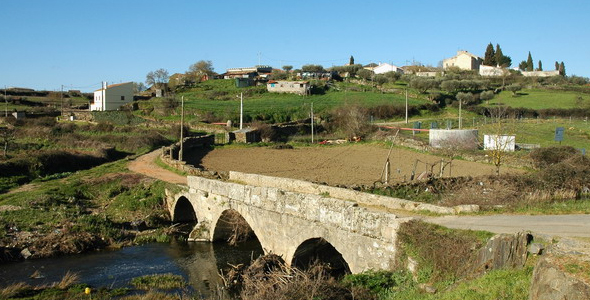 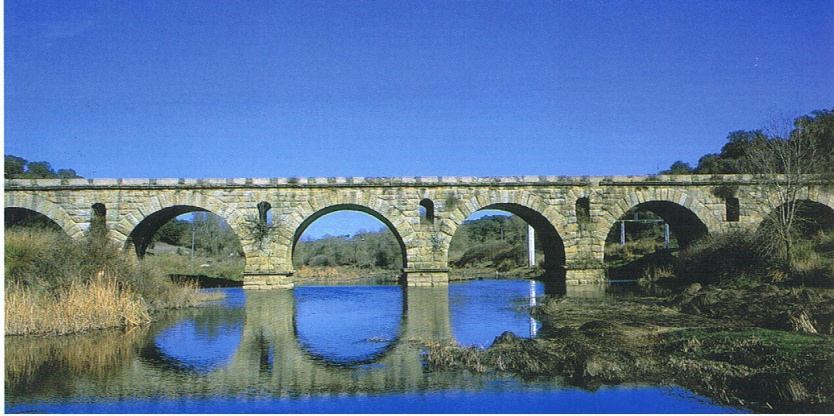 Ponte romana de Vila Formosa
Ponte romana de Figueira de Castelo Rodrigo
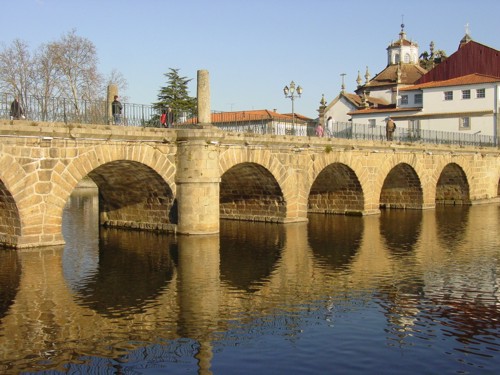 Ponte romana de Chaves
Cidade romana de Conimbriga
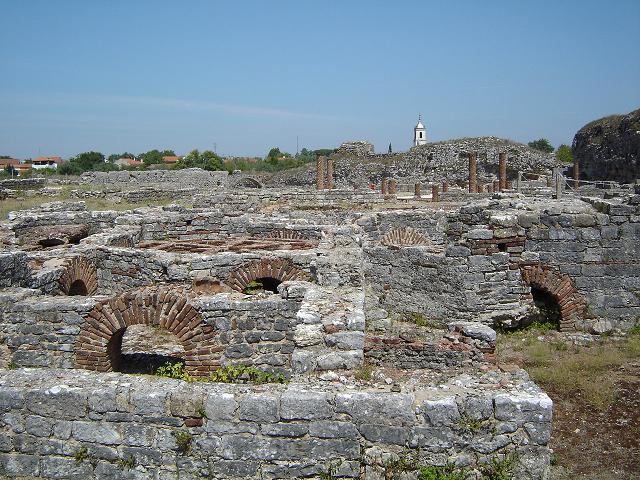 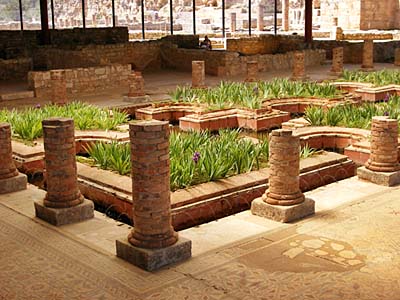 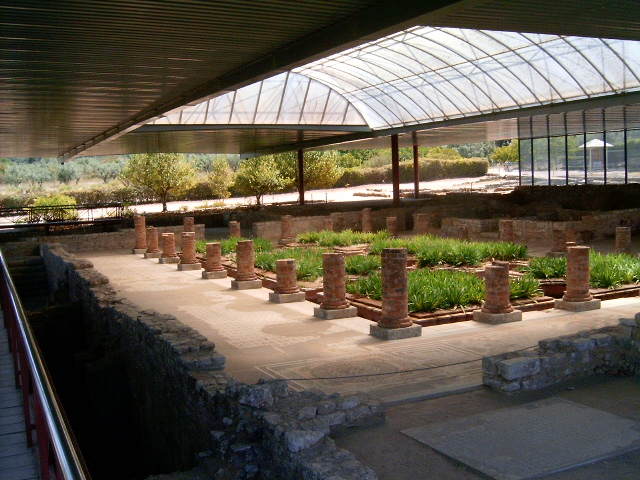 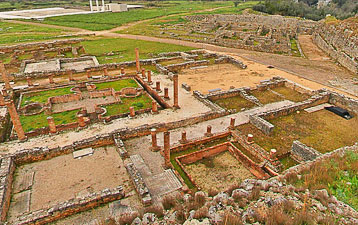 Cidade romana de Conimbriga
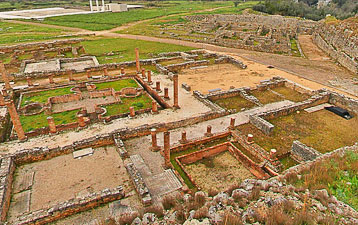 Cidade romana de Conimbriga
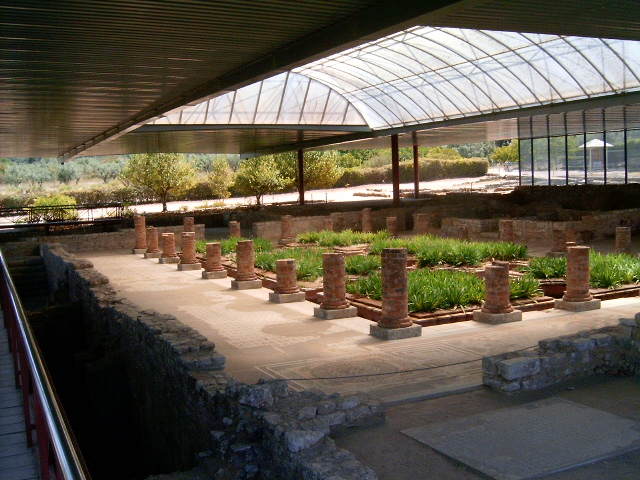 Cidade romana de Conimbriga
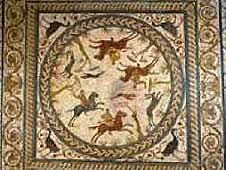 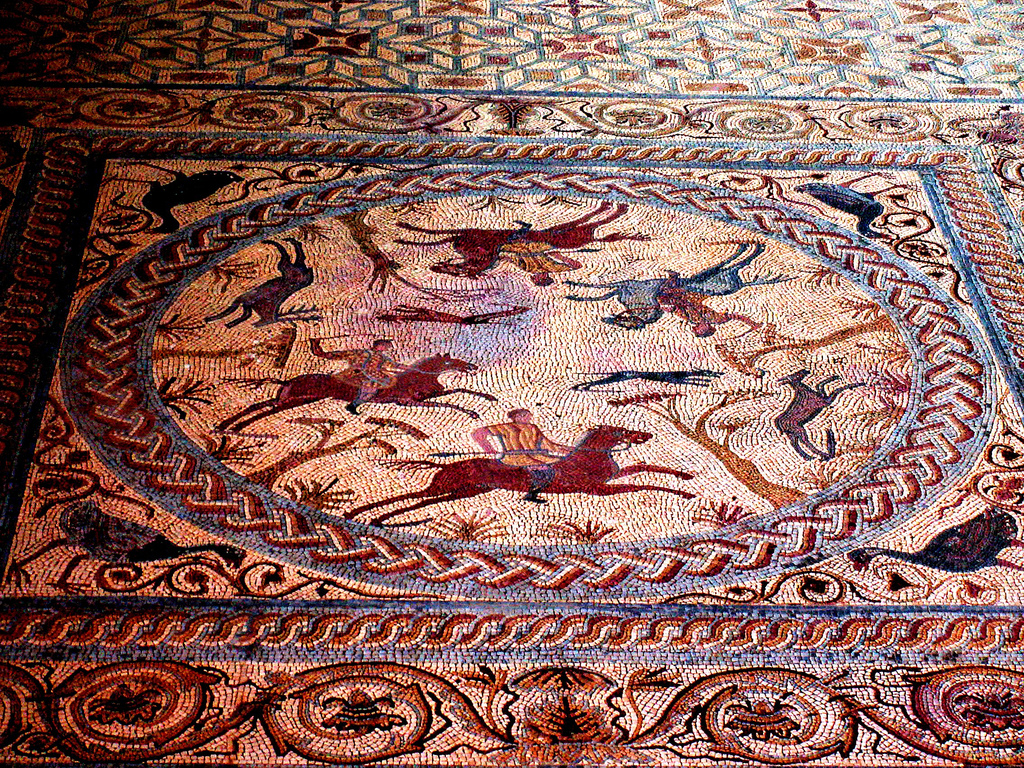 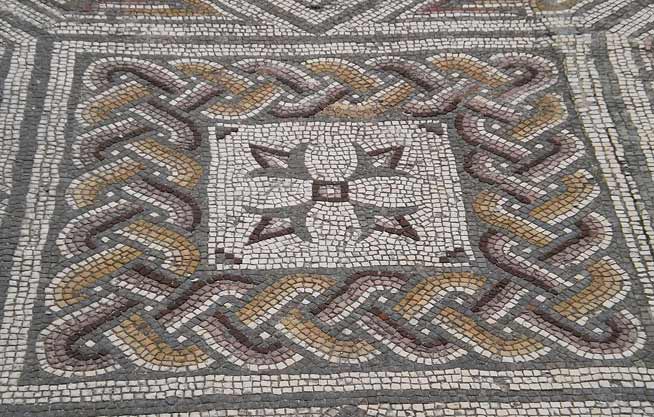 Cidade romana de Conimbriga
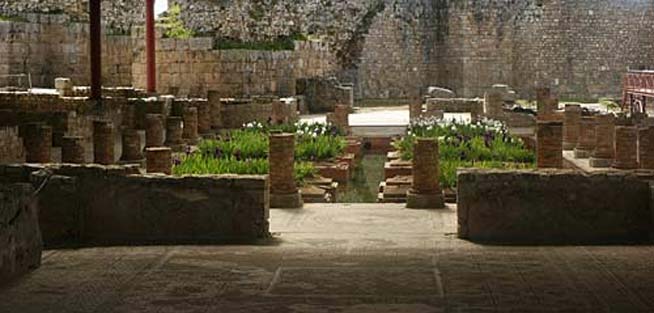 Cidade romana de Conimbriga
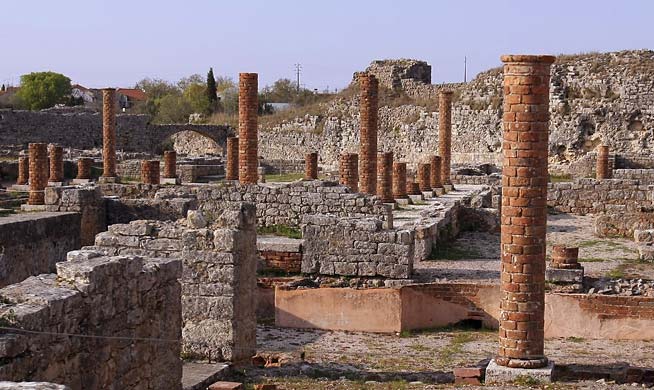 Cidade romana de Conimbriga
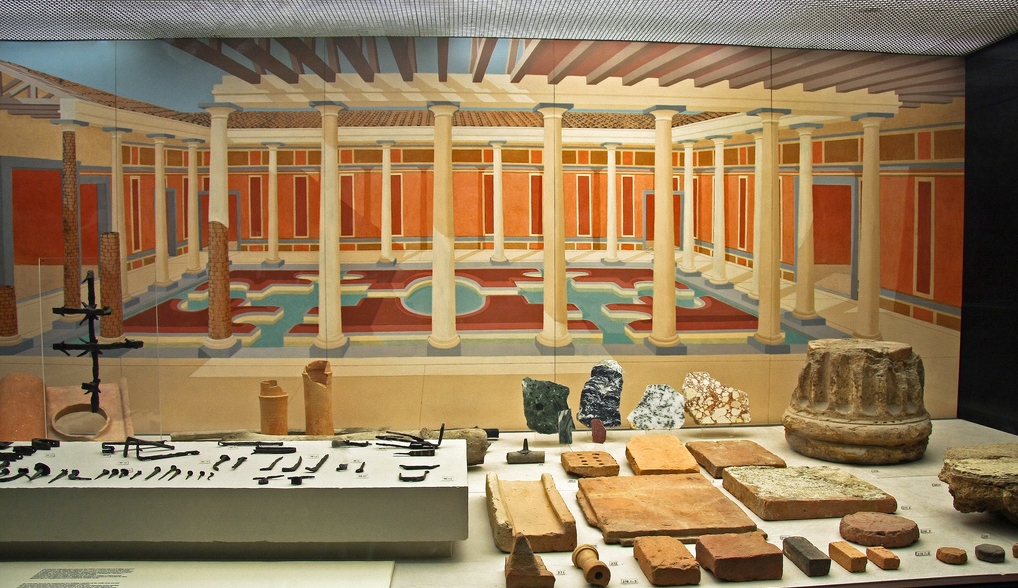